HW2 is out.
CSE 421
Greedy Methods

Yin Tat Lee
1
Last Lecture
2
Example
2
3
6
5
4
7
1
3
Example
2
3
6
5
4
1
2
3
4
5
6
7
7
1
Topological order:  1, 2, 3, 4, 5, 6, 7
4
Summary for last few classes
5
Greedy Algorithms
Hard to define exactly but can give general properties
Solution is built in small steps
Decisions on how to build the solution are made to maximize some criterion without looking to the future
Want the ‘best’ current partial solution as if the current step were the last step
May be more than one greedy algorithm using different criteria to solve a given problem
6
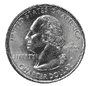 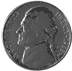 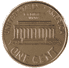 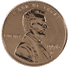 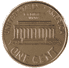 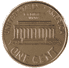 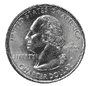 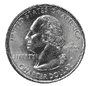 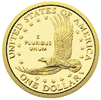 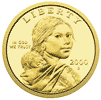 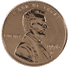 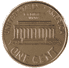 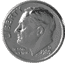 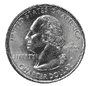 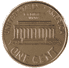 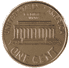 Greedy Strategy
Goal:  Given currency denominations: 1, 5, 10, 25, 100, give change to customer using fewest number of coins.

Ex:  34¢.



Cashier's algorithm:  At each iteration, give the largestcoin valued ≤ the amount to be paid.

Ex:  $2.89.
7
Greedy is not always Optimal
Observation:  Greedy algorithm is sub-optimal for US postal denominations: 1, 10, 21, 34, 70, 100, 350, 1225, 1500.

Counterexample.  140¢.
Greedy:  100, 34, 1, 1, 1, 1, 1, 1.
Optimal:  70, 70.



Lesson: Greedy is short-sighted. Always chooses the most attractive choice at the moment. But this may lead to a dead-end later.
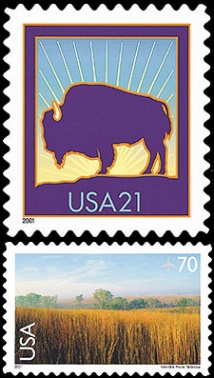 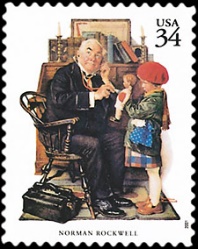 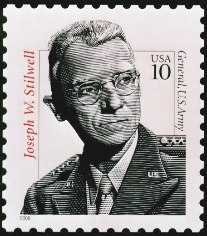 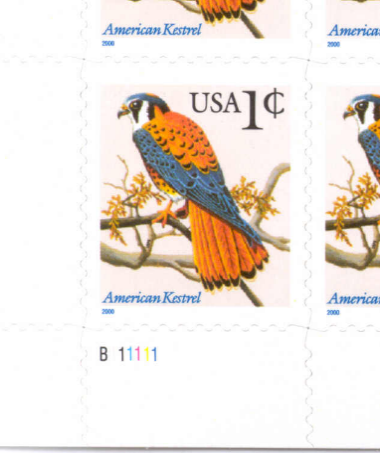 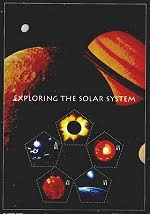 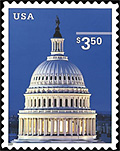 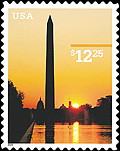 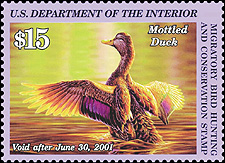 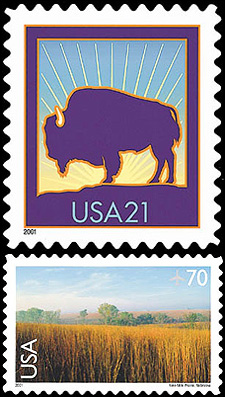 8
Greedy Algorithms
Greedy algorithms
Easy to produce
Fast running times
Work only on certain classes of problems
Hard part is showing that they are correct

Two methods for proving that greedy algorithms do work
Greedy algorithm stays ahead
At each step any other algorithm will have a worse value for some criterion that eventually implies optimality
Exchange Argument
Can transform any other solution to the greedy solution at no loss in quality
9
b
e
h
Interval Scheduling
a
b
c
d
e
f
g
h
Time
0
1
2
3
4
5
6
7
8
9
10
11
b
e
h
Interval Scheduling
a
b
c
d
e
f
g
h
Time
0
1
2
3
4
5
6
7
8
9
10
11
11
Greedy Strategy
Sort the jobs in some order. Go over the jobs and take as much as possible provided it is compatible with the jobs already taken.

Main question:

What order?

Does it give the Optimum answer?

Why?
12
Possible Approaches for Inter Sched
13
[Speaker Notes: Counter example for shortest interval
|-----------| |----------|
               |----|

Counter example for earliest start time
|---------------------------|
    |--------| |---------|]
Greedy Alg: Earliest Finish Time
14
Greedy Alg: Example
B
C
A
E
D
F
G
H
Time
0
1
2
3
4
5
6
7
8
9
10
11
H
G
A
E
F
B
D
C
0
1
2
3
4
5
6
7
8
9
10
11
15
Correctness
16
Correctness
17
What if the jobs are weighted?
You can’t solve it using greedy.
We will discuss this again later.
18
[Speaker Notes: Earliest finish time
|--------|         value 1
  |----------|    value 10]
Interval PartitioningTechnique: Structural
Interval Partitioning
e
j
Room 4
Room 3
g
c
d
Room 2
b
h
a
Room 1
f
i
3
3:30
4
4:30
9
9:30
10
10:30
11
11:30
12
12:30
1
1:30
2
2:30
Time
20
Interval Partitioning
Note: graph coloring is very hard in general, but graphs corresponding to interval intersections are simpler.
E
J
D
G
C
H
B
I
F
A
e
j
Room 4
Room 3
g
c
d
Room 2
b
h
a
Room 1
f
i
3
3:30
4
4:30
9
9:30
10
10:30
11
11:30
12
12:30
1
1:30
2
2:30
Time
21
A Better Schedule
This one uses only 3 classrooms
f
c
d
j
i
b
g
a
h
e
3
3:30
4
4:30
9
9:30
10
10:30
11
11:30
12
12:30
1
1:30
2
2:30
Time
22
A Greedy Algorithm
Greedy algorithm:  Consider lectures in increasing order of finish time:  assign lecture to any compatible classroom.








Correctness: This is wrong!
23
Example
a
b
c
d
Time
0
1
2
3
4
5
6
OPT:
Greedy by finish time gives:
a
d
c
a
c
b
b
d
Time
Time
0
1
2
3
4
5
6
0
1
2
3
4
5
6
24
A Greedy Algorithm
Greedy algorithm:  Consider lectures in increasing order of start time:  assign lecture to any compatible classroom.








Implementation: O(n log n) time
25
[Speaker Notes: Implementation: Sort the classroom by start time O(n log n)

Maintain a priority queue about the finish time.]
A Structural Lower-Bound on OPT
f
c
d
j
i
b
g
a
h
e
3
3:30
4
4:30
9
9:30
10
10:30
11
11:30
12
12:30
1
1:30
2
2:30
Time
26
Correctness
27